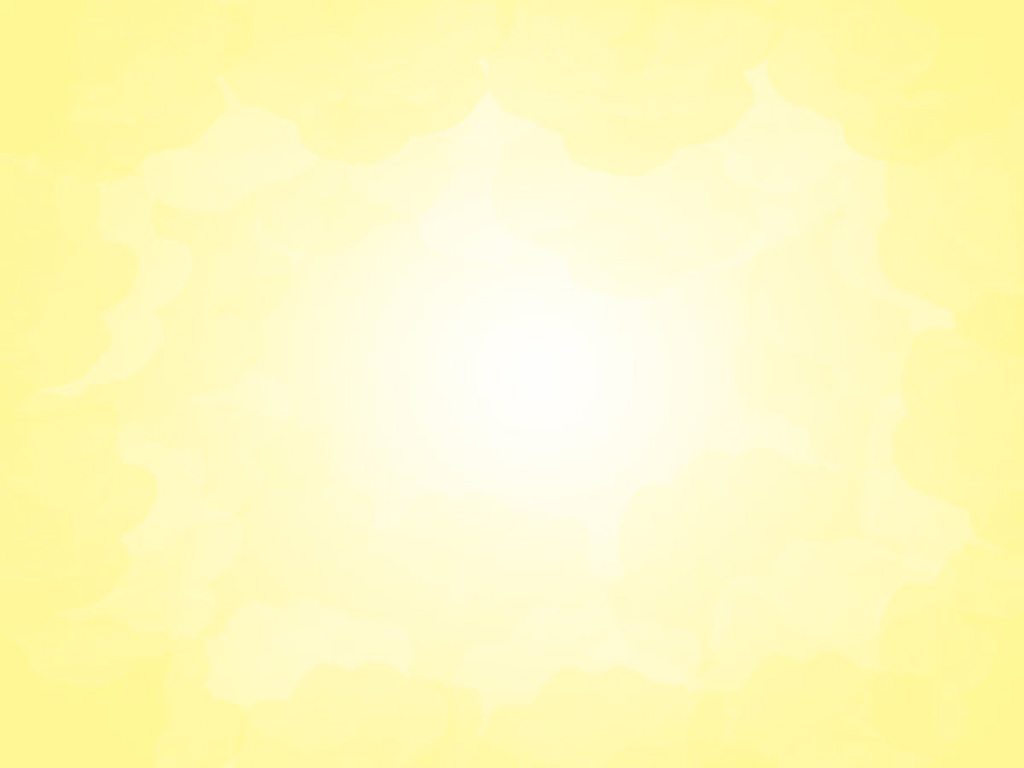 Try to make your own congratulations!
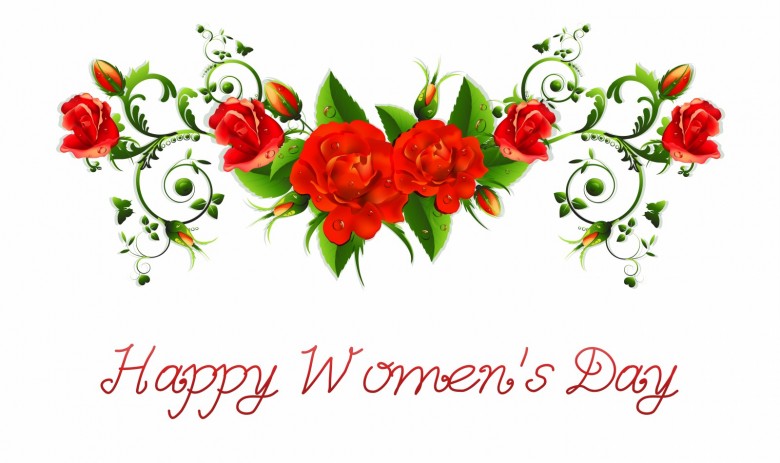 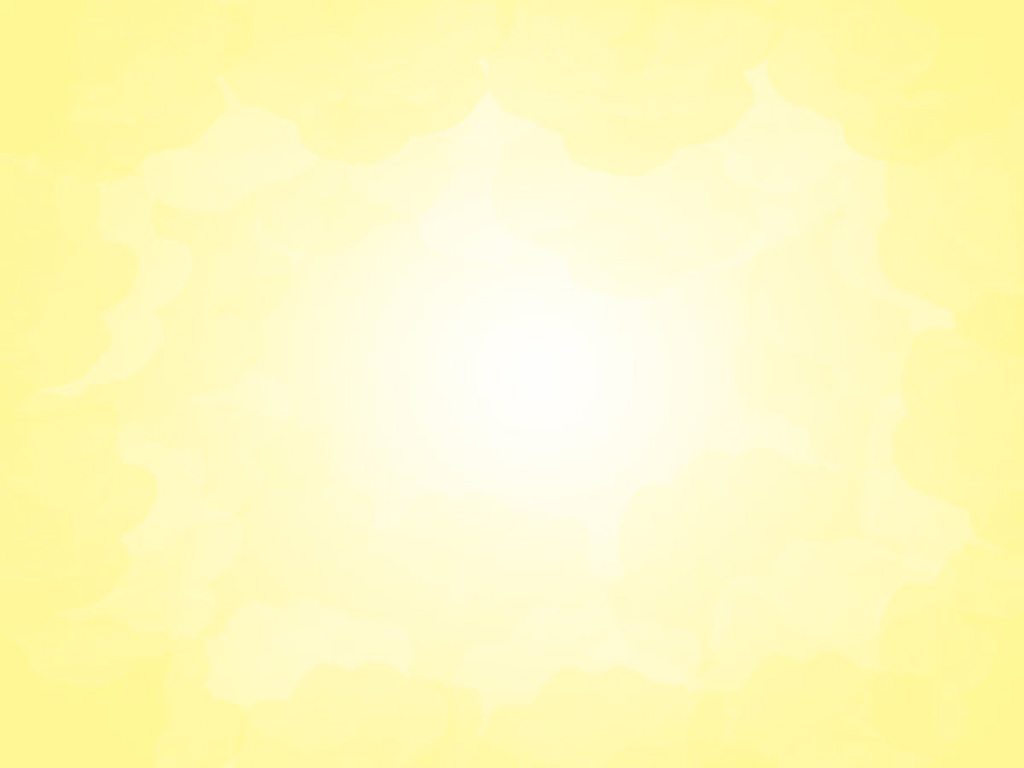 My mother is …
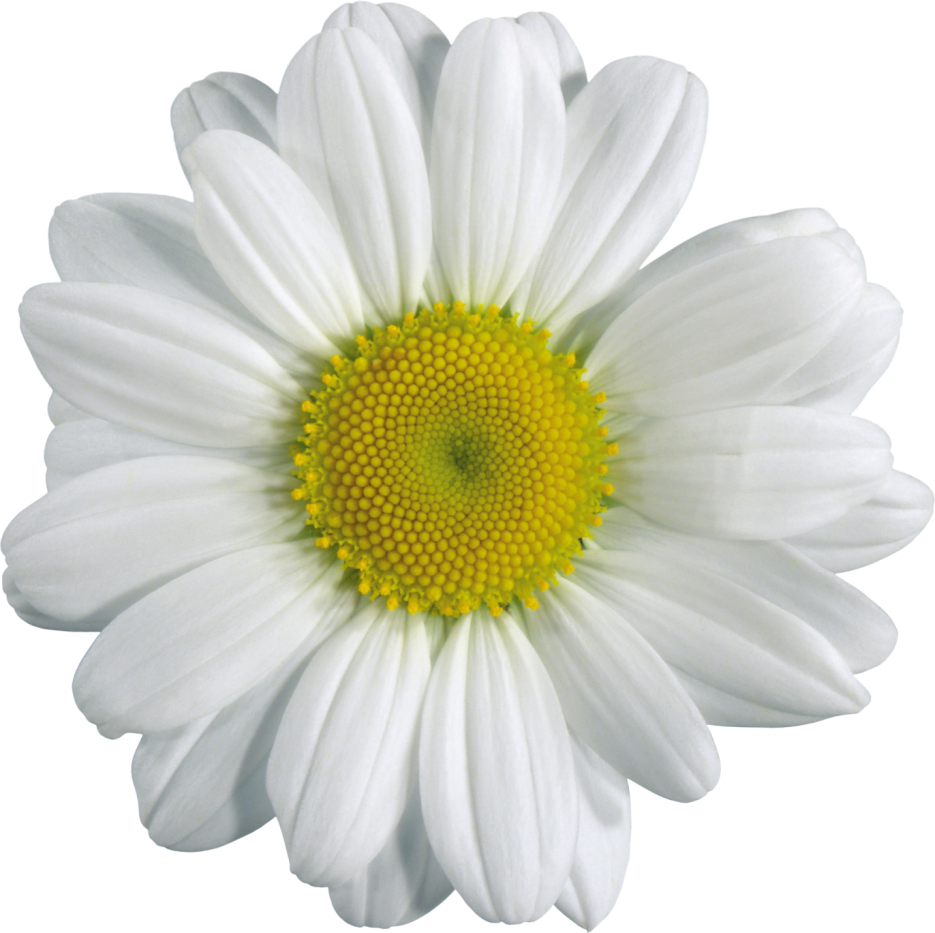 Clever
Loving
Nice
The best
Friendly
Pretty
Beautiful
Merry
Kind
Good
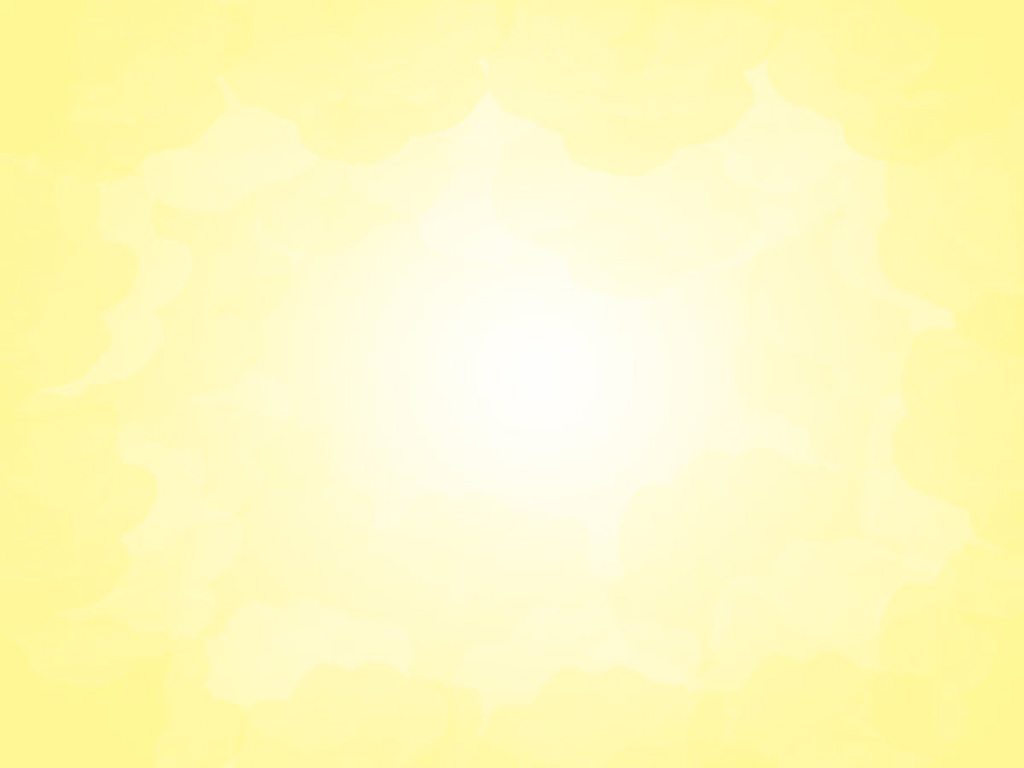 My dear  Mummy!
My dear ,dear mummy!I love you very much.I want you to be happyOn the 8th of March.
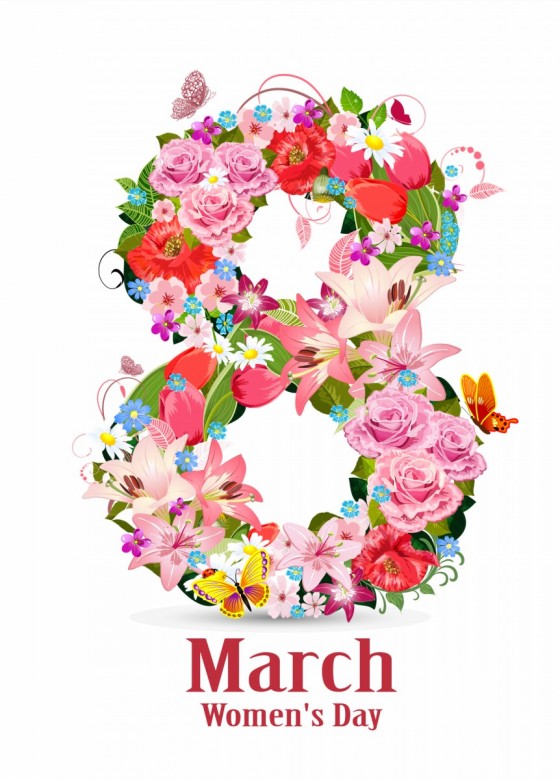 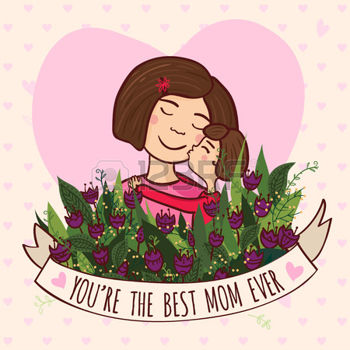 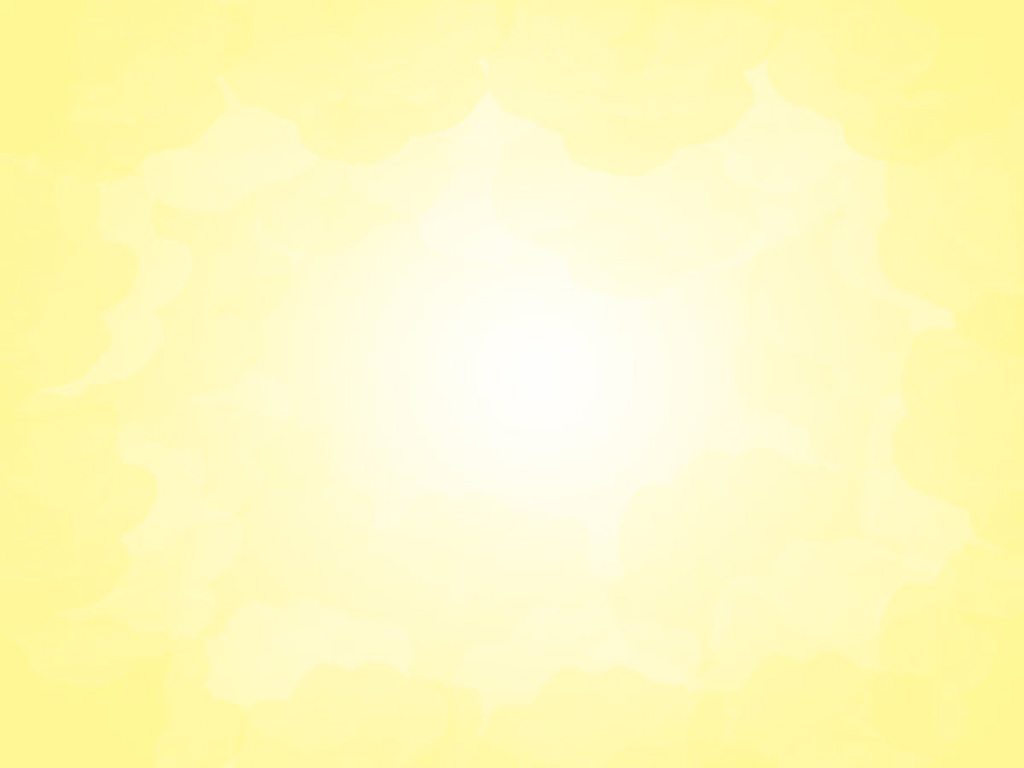 Let’s make a postcard!
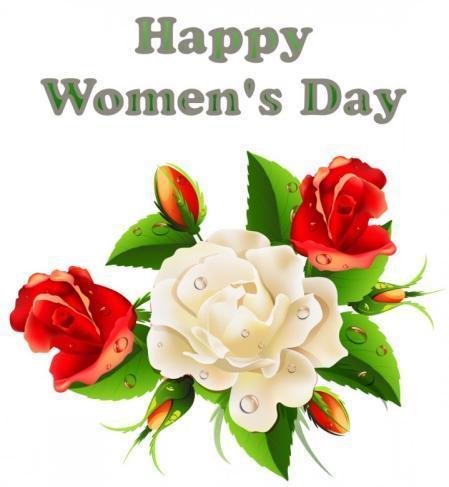 Happy Women’s
Day!
To the Best Mum!
I love you, Mum
With lots of love, 
…
Thank you Mum!
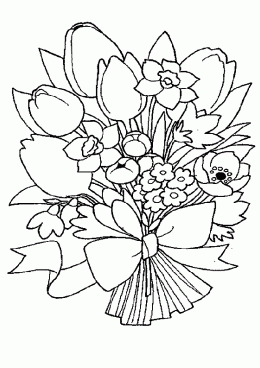 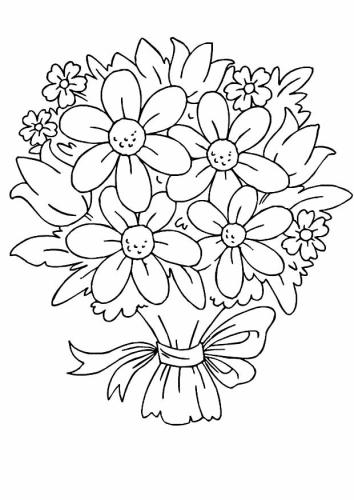 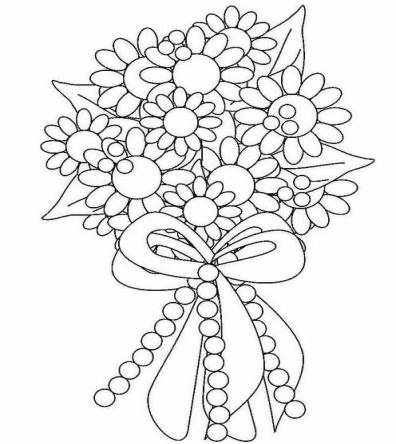 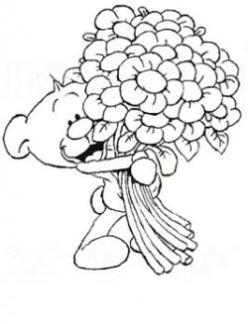 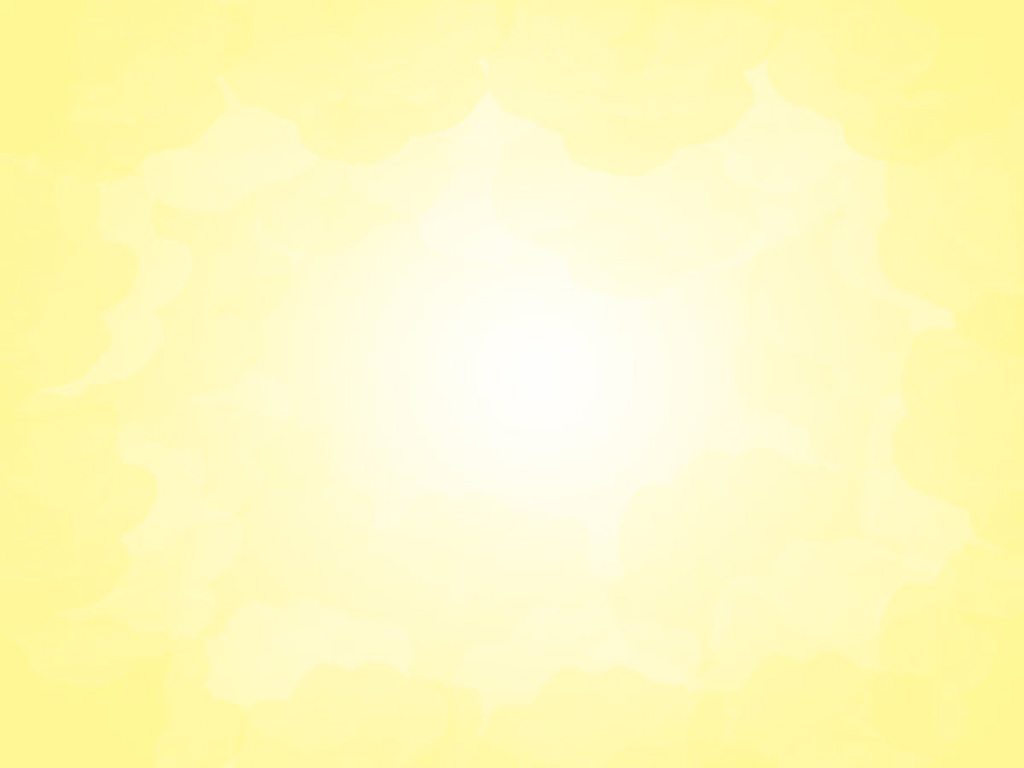 Good Bye!
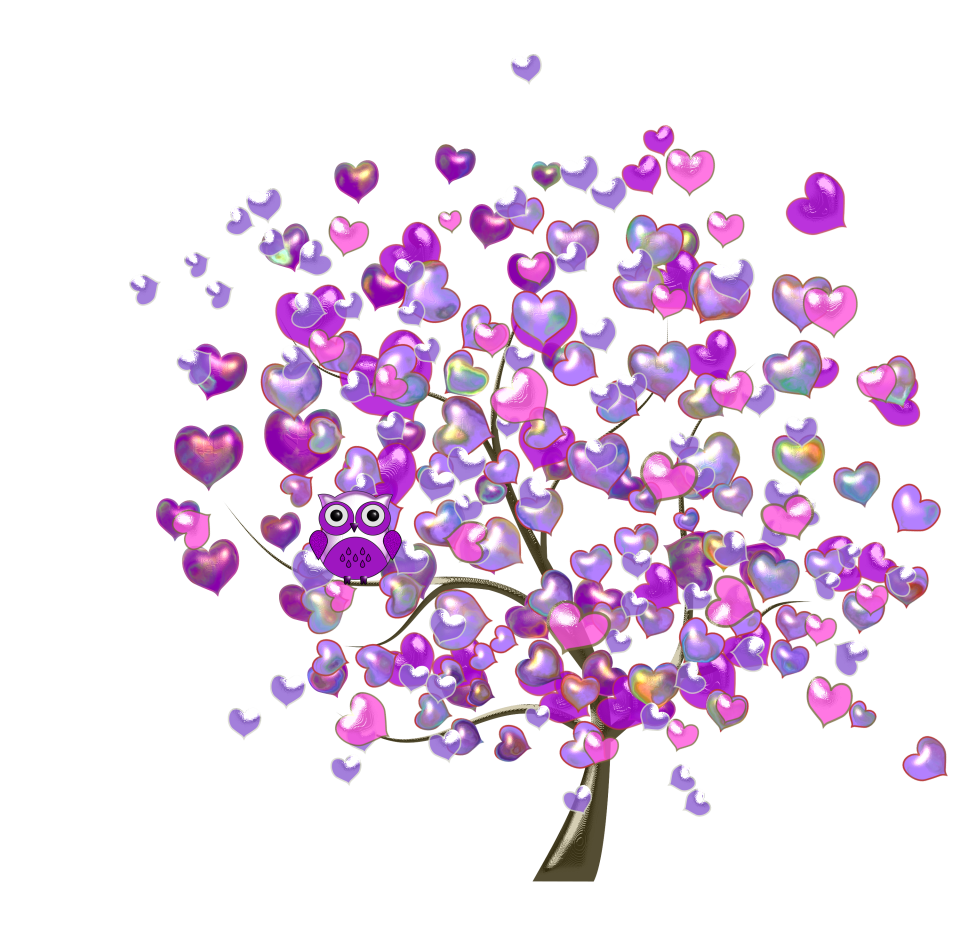